Профілактика інвазійних захворювань та захворювань, що передаються статевим шляхом
Головним скарбом життя є здоров'я, і щоб його зберегти, потрібно багато що знати.
Авіценна
ІНВАЗІЙНІ ЗАХВОРЮВАННЯ
(від лат. invasio - вторгнення, напад) - це хвороби, збудниками яких є тваринні паразитичні організми. Інша назва - паразитарні захворювання. 

Найпоширенішими групами інвазійних захворювань є протозойні (паразитами людини є понад 50 видів одноклітинних тварин) та гельмінтози (понад 270 видів паразитичних червів спричиняють захворювання в людини).
Збудники інвазій твариноподібні організми
Збудники інвазій твариноподібні організми
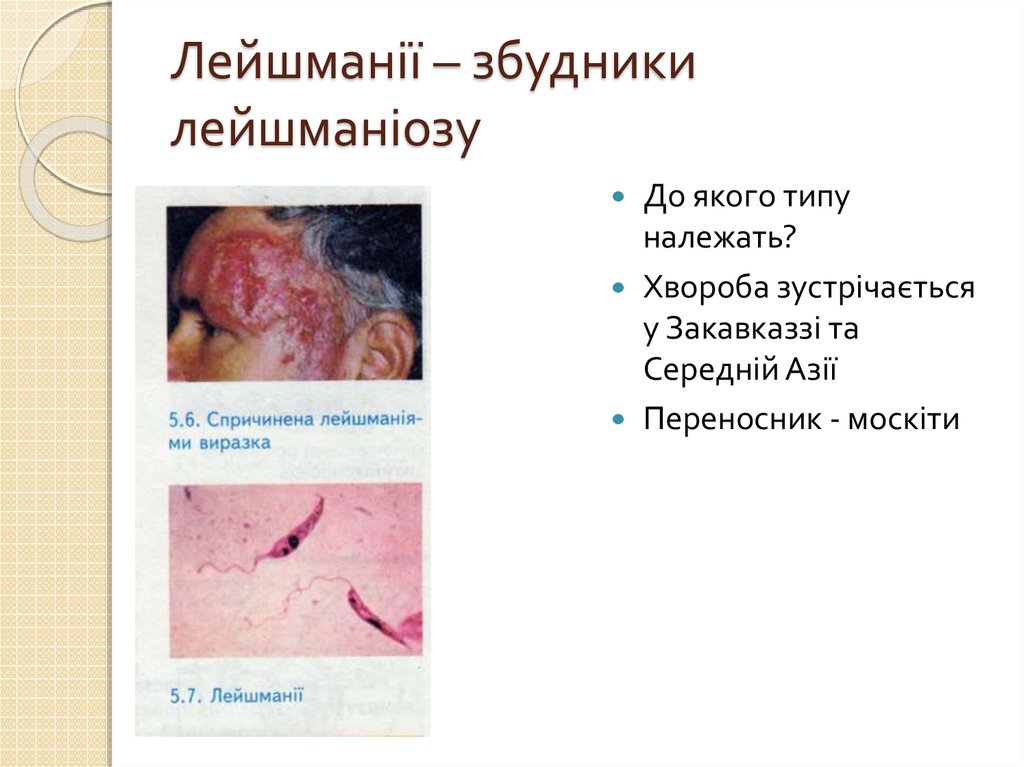 Збудники інвазій твариноподібні організми
Особливості інвазійних захворювань
1. Збудниками є паразитичні тварини
2. Специфічність
3. Наявність складних життєвих циклів
4. Тривалий хронічний перебіг із компромісними відносинами
5. Формування нестерильного імунітету в хазяїв
6. Здатність передаватися від людини до людини або від тварин до людини
Імунітет проти інвазійних збудників формується з деякими труднощами та називається нестерильним імунітетом.
Шляхи зараження організму людини інвазійними хворобами
аліментарний - збудник потрапляє з їжею через травну систему (наприклад, цисти дизентерійної амеби або яйця аскариди з немитими фруктами, фіни ціп'яків зі свининою);
водний - зараження відбувається під час пиття або випадкового заковтування води (наприклад, цисти лямблій, личинки печінкового сисуна);
контактно-побутовий - через предмети побуту (наприклад, зараження коростяним свербуном), під час контакту з хворими домашніми тваринами (наприклад, ооцисти токсоплазми з шерсті кішок, яйця ехінокока - з шерсті псів);
контактно-статевий (наприклад, таким шляхом передається сечостатева трихомонада);
трансплацентарний - проникнення збудника з організму зараженої вагітної жінки в організм плода через плаценту (зараження плода токсоплазмою, малярійним плазмодієм);
трансмісивний - під час укусів кровосисних кліщів, комах (наприклад, муха це-це є переносником трипаносом, москіти - лейшманій).
Профілактика інвазійних захворювань
Найефективнішим заходом профілактики інвазій є елементарне дотримання правил особистої гігієни (миття рук перед вживанням їжі, після відвідування місць загального користування та спілкування з домашніми тваринами). Крім того, потрібно обов'язково обдавати кип'ятком овочі та фрукти, що їх вживають у сирому вигляді, піддавати необхідній термічній обробці рибу та м'ясо. Важливо турбуватись про повноцінне харчування, що в достатній кількості забезпечує організм усіма поживними речовинами, вітамінами А, С, D. Позитивне значення має і стимулювання імунітету, що знижує ймовірність зараження, перешкоджає міграції паразитів по організму, скорочує тривалість їхнього життя в організмі хазяїна.
Особливості захворювань, що передаються статевим шляхом
Термін «захворювання, що передаються статевим шляхом (ЗПСШ)» рекомендований ВООЗ у 1982 р. замість застарілого терміна «венеричні хвороби». Нині відомо близько 30 збудників ЗПСШ, серед яких віруси, бактерії, гриби й одноклітинні тварини. 
1. Збудниками є віруси, бактерії, гриби, твариноподібні
2. Малосимптомний перебіг
3. Уражають переважно органи статевої й сечовидільної систем
4. Тривалий хронічний перебіг без лікування
5. Відсутність імунітету в хазяїв
6. Здатність передаватися від людини до людини.
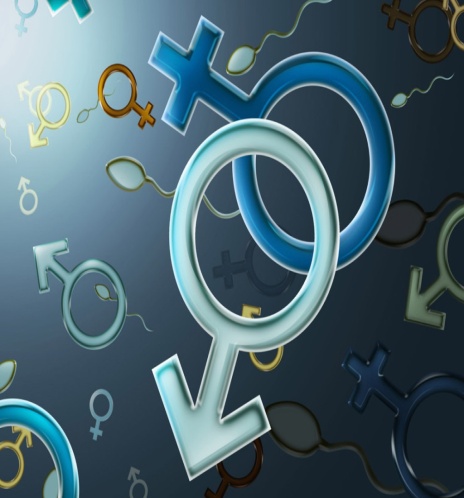 Класифікація ЗПСШ
Першої групи належать типові захворювання, що передаються статевим шляхом, - сифіліс, гонорея, хламідіоз. Збудники цих захворювань передаються в разі незахищеного статевого контакту.
До другої групи відносять: захворювання з переважним ураженням статевих шляхів (генітальний герпес, хламідіоз, лямбліоз, трихомоніаз та ін.) та захворювання з переважним ураженням інших органів (СНІД, гепатит В, лямбліоз, короста, цитомегаловірусна інфекція та ін.).
Заходи профілактики ЗПСШ
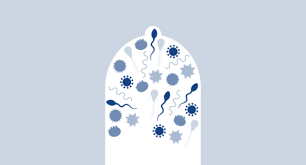 Правила особистої гігієни та  інтимну гігієну статевих органів
Безпечна статева поведінка 
Відсутність шкідливих звичок.